ПРИМЕНЕНИЕ УЛЕКИСЛОТНЫХ
ОГНЕТУШИТЕЛЕЙ
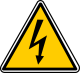 Внимание к технике безопасности и экологии
Критический шаг, неукоснительное выполнение
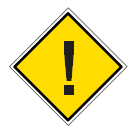 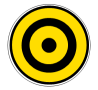 Точность соблюдения требований НТД
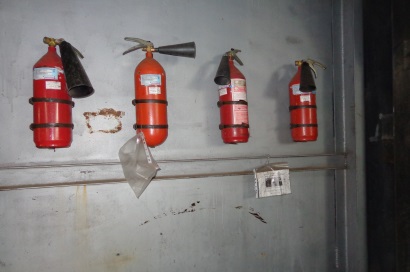 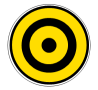 1
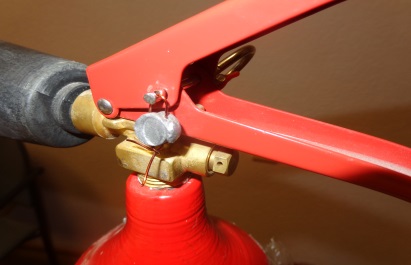 2
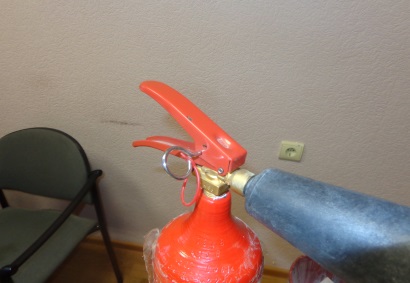 3
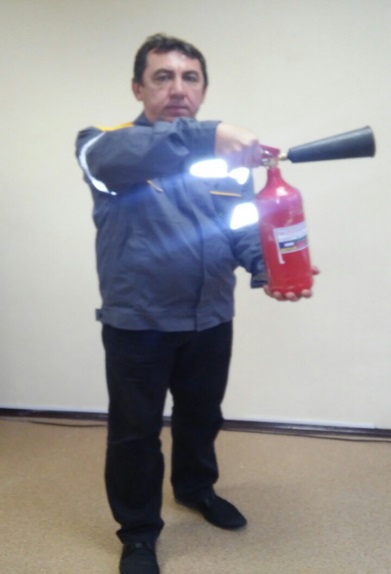 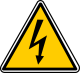 4